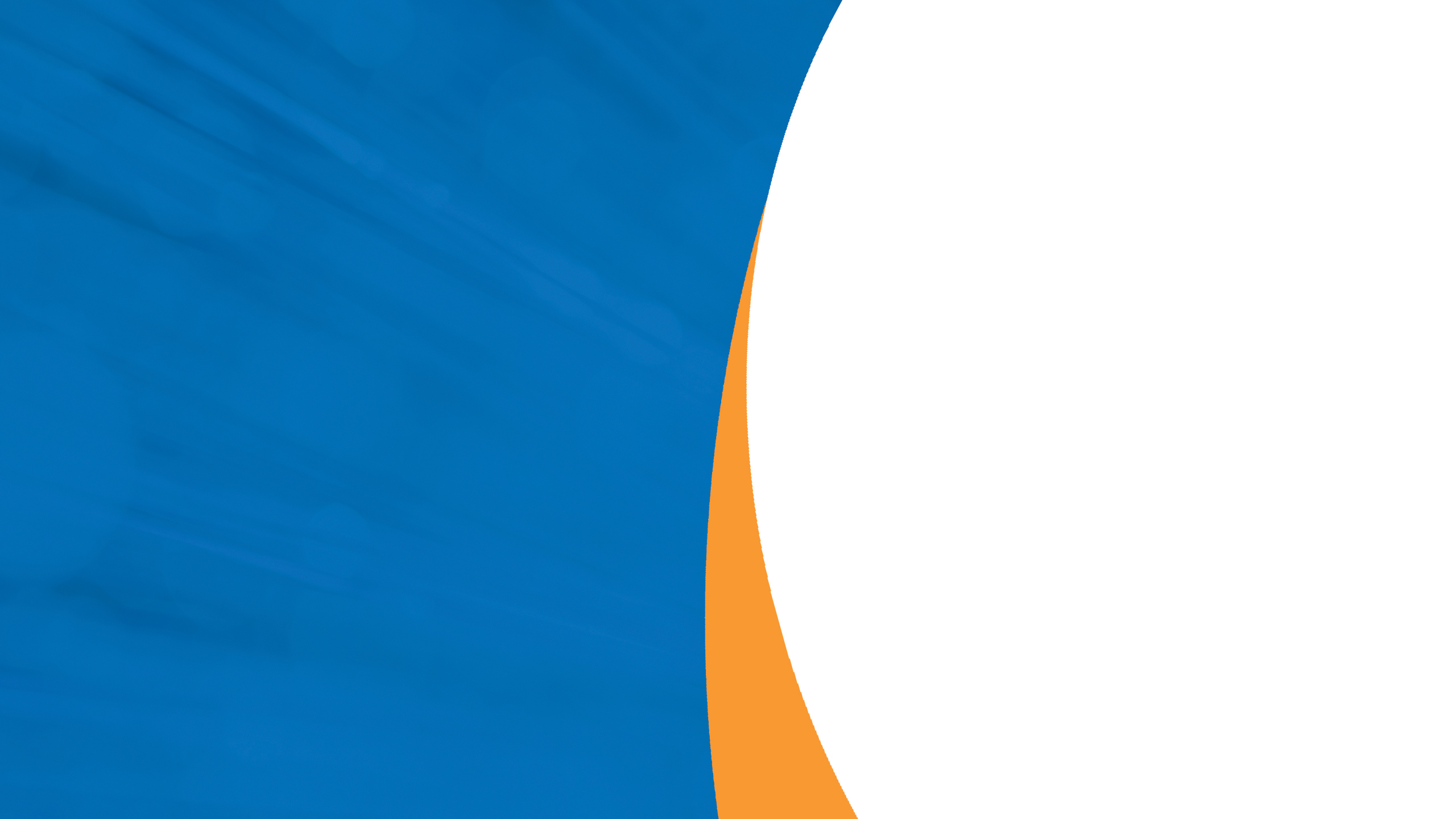 SEGMENT 1:

PURPOSE OF ACCREDITATION
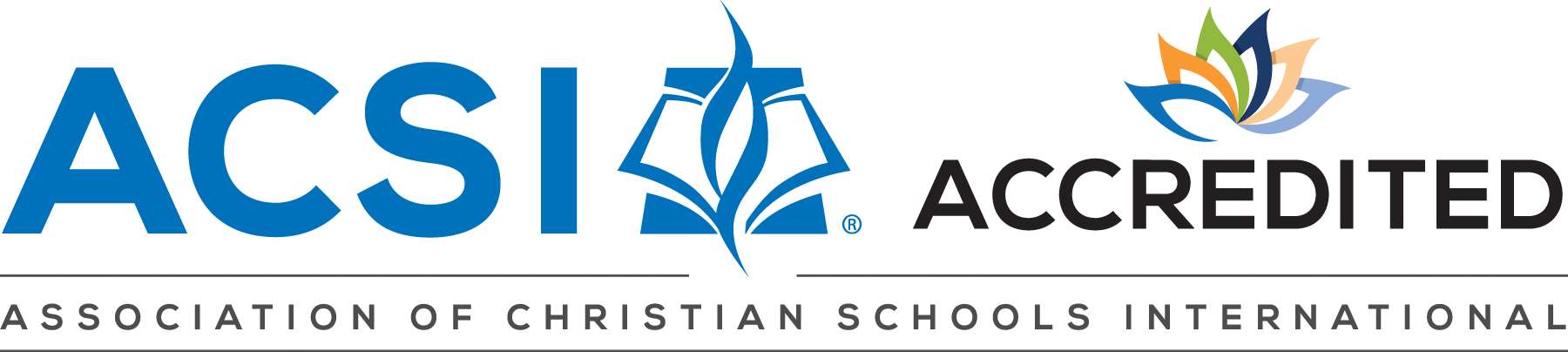 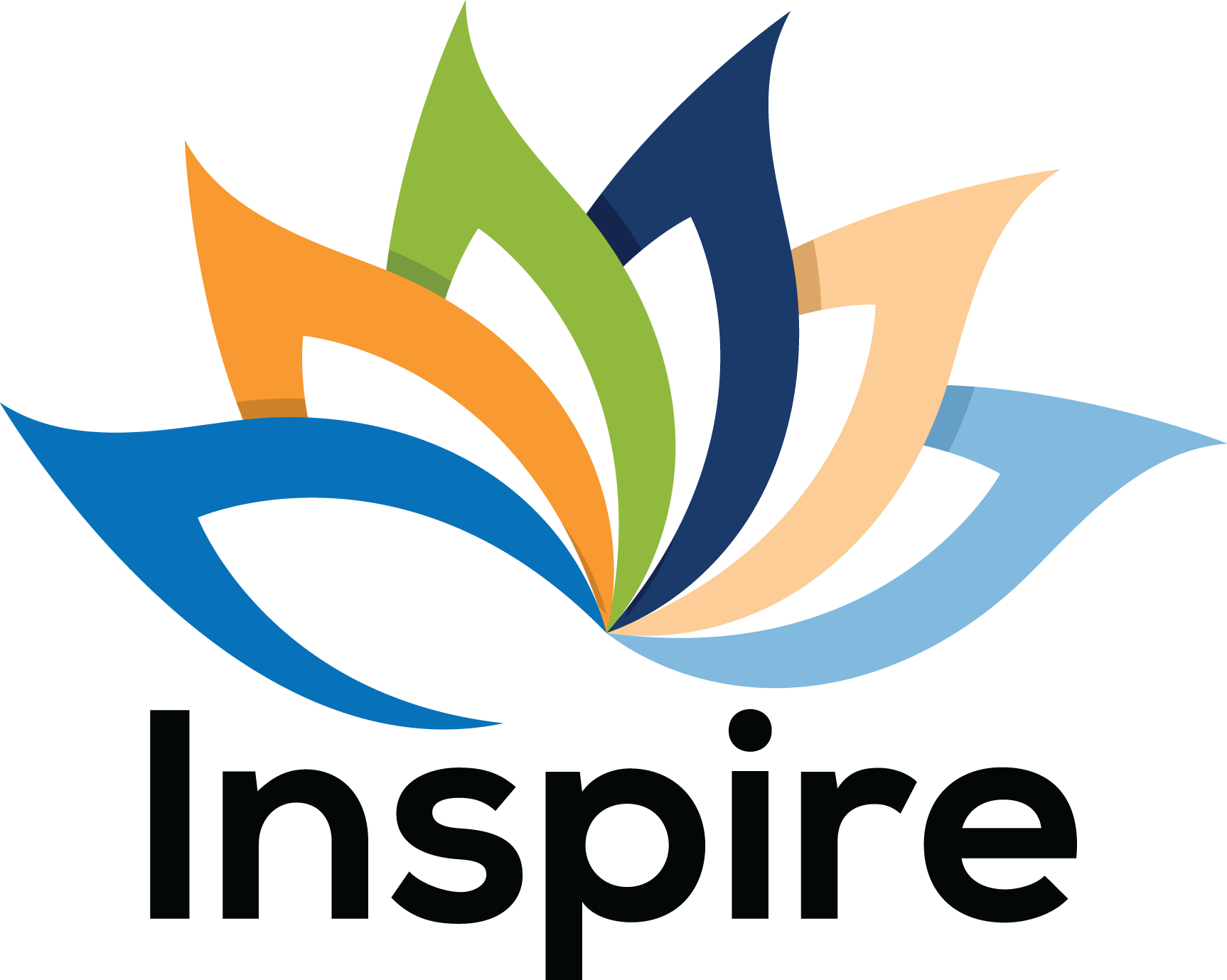 [Speaker Notes: Welcome to our training for the ACSI Inspire accreditation protocol. We are excited about the Inspire protocol and the way that it can be used by schools and accreditation teams to drive the school improvement process and encourage the school toward Flourishing. 

In this segment, I will provide a little bit of background information on the name Inspire, and we will cover the overall purpose of accreditation, paying special attention to what accreditation IS, and what accreditation IS NOT.]
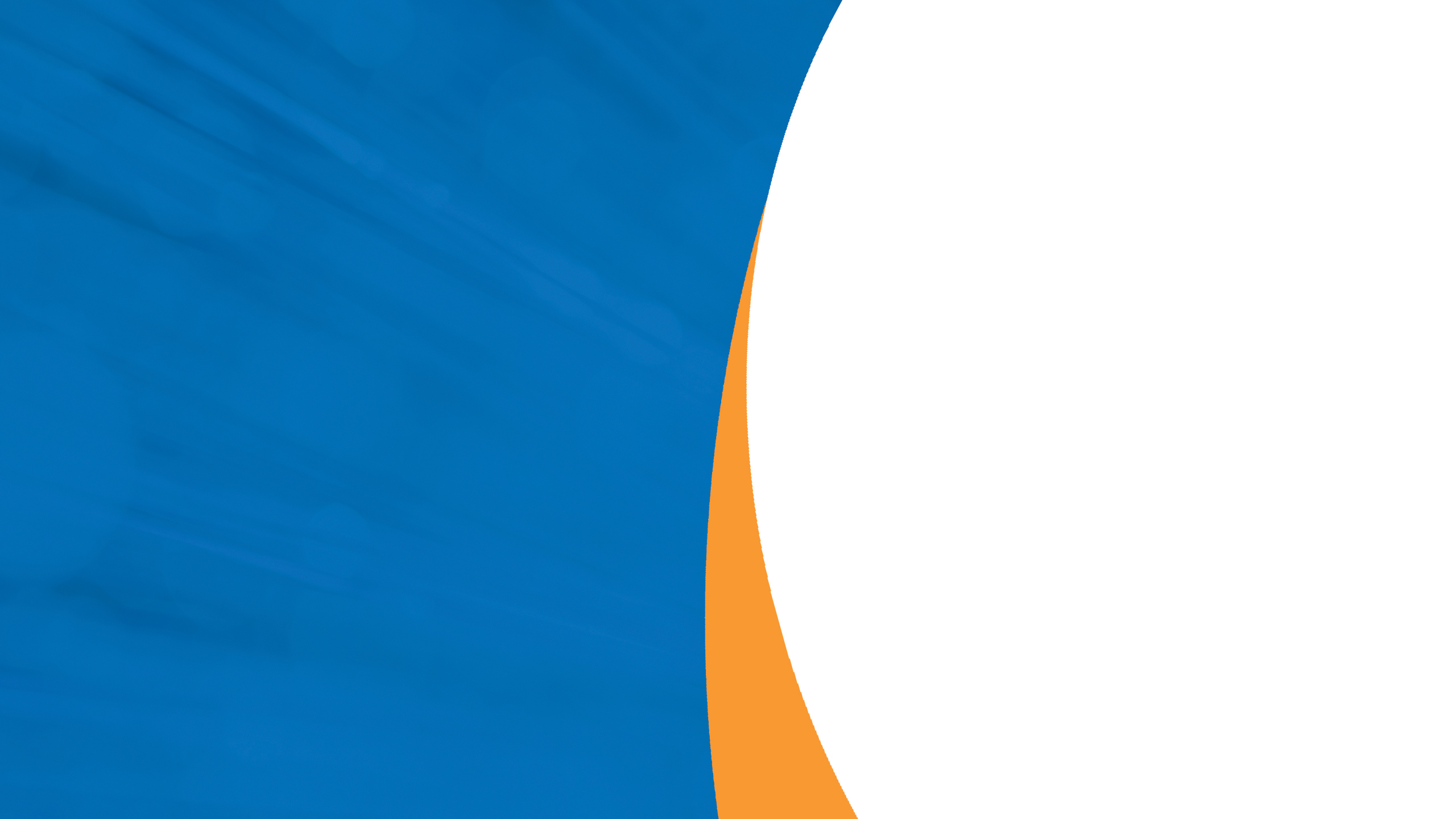 PURPOSE OF ACCREDITATION
Inspiring Schools to Flourish Through Accreditation
New Name - Inspire
Inspire Logo
Alignment with Flourishing School Culture Model
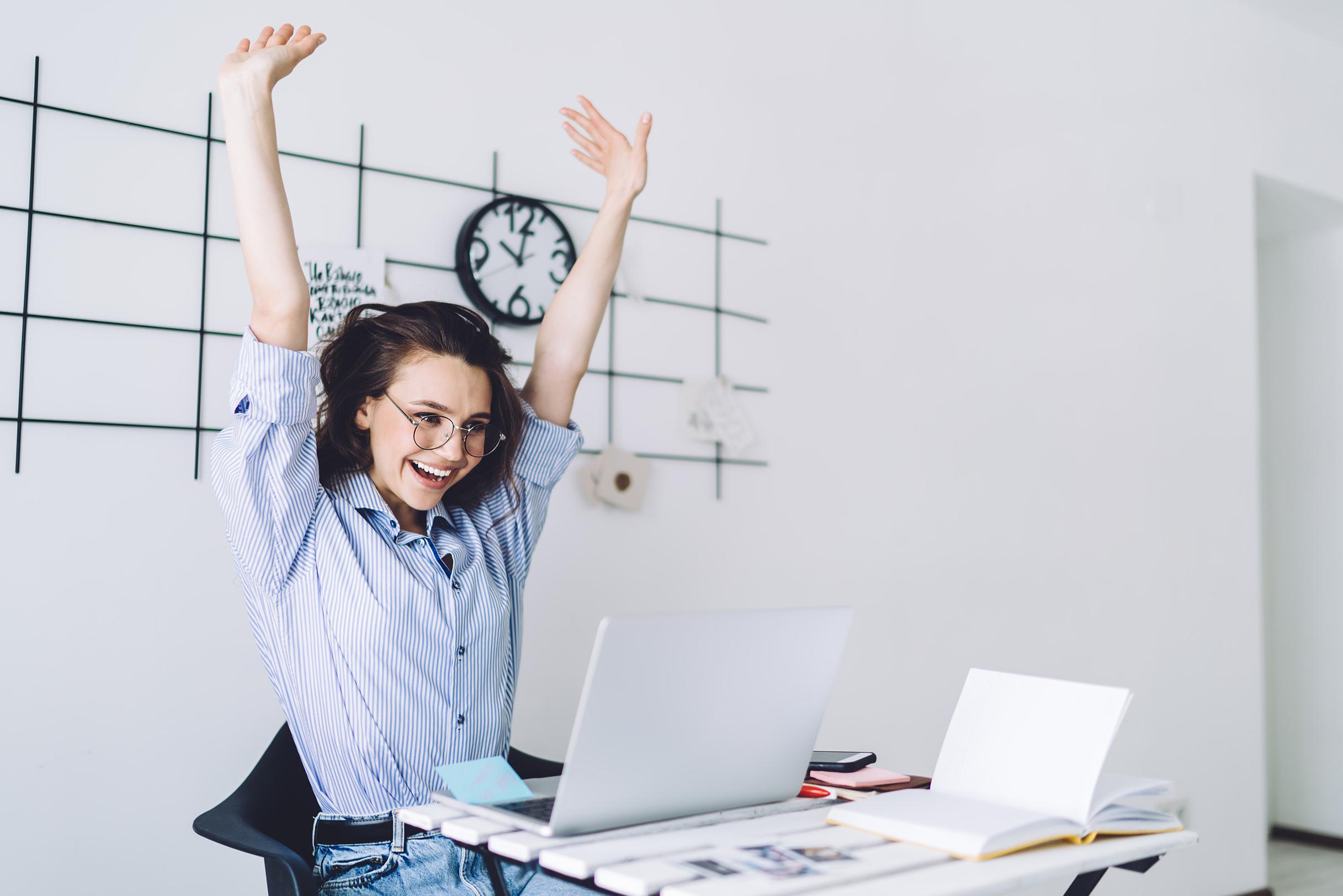 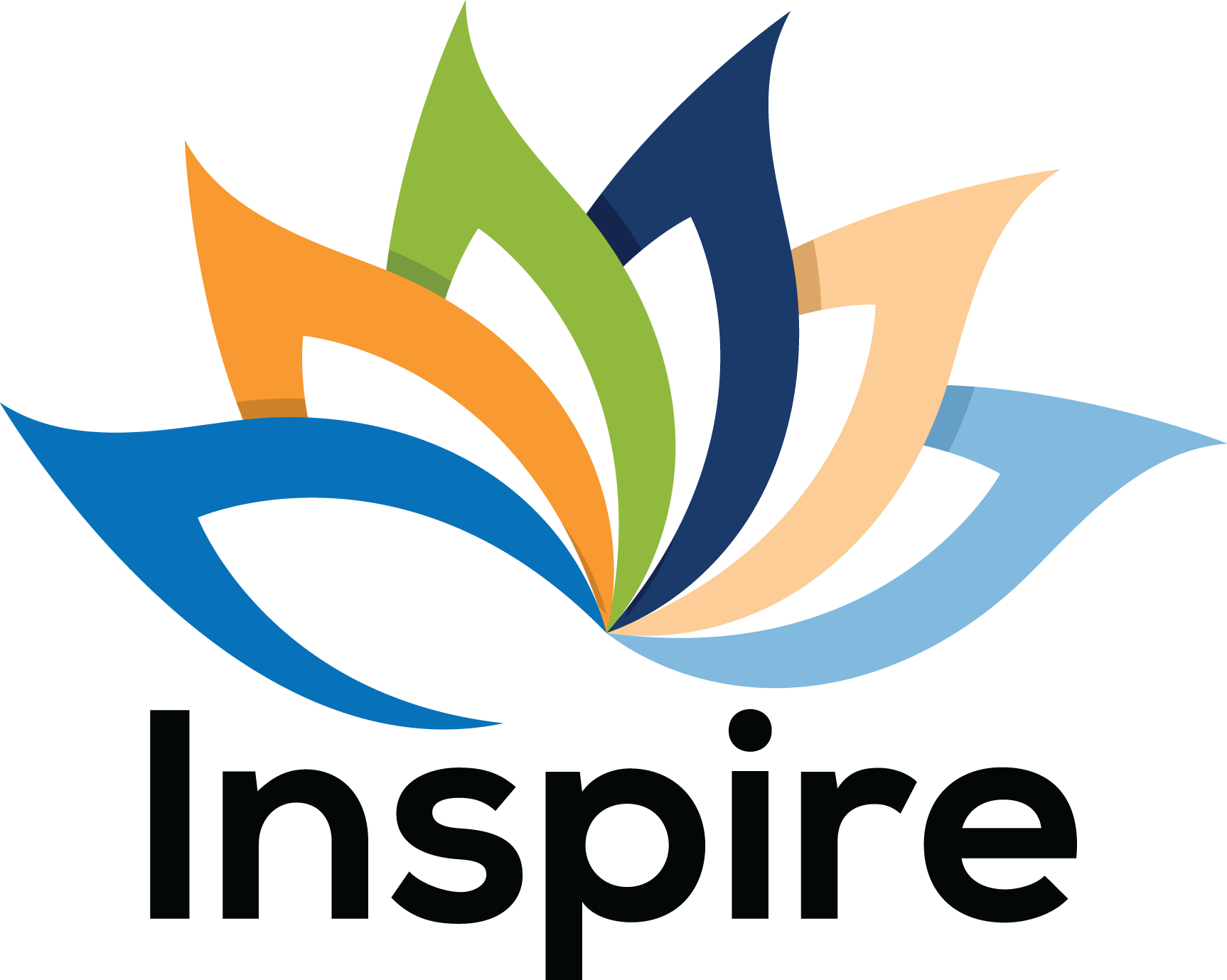 [Speaker Notes: ACSI's accreditation staff and the ACSI Commission on Accreditation thought about the purposes behind accreditation.  We wanted to “inspire” schools to be the best that they could be, not because someone comes in from the outside to inspect them, but because these accreditation standards help them truly understand what a great school can be, and they are inspired by that.  Also, it is in ACSI’s mission statement…” To strengthen Christian schools and equip Christian educators worldwide as they prepare students academically and inspire them to become devoted followers of Jesus Christ.

You'll notice the 6 leaves, or petals, of the logo represent the 6 domains included in the Protocol: Purpose, Relationships, Teaching & Learning, Expertise, Resources, and Well-Being. These are aligned with the Domains of ACSI's Flourishing School Culture Model (with Expertise and Resources separated for accreditation). This will help align ACSI accreditation with our research department, as well as Professional Development offerings, as schools who complete the Flourishing School Culture Instrument will be familiar with the Domains, and our professional development offerings will be categorized by Domain to make it easier for schools to locate the resources they need.

For the remainder of this segment, I will review the overall purpose of accreditation, as well as provide an overview of the Inspire protocol as a whole.]
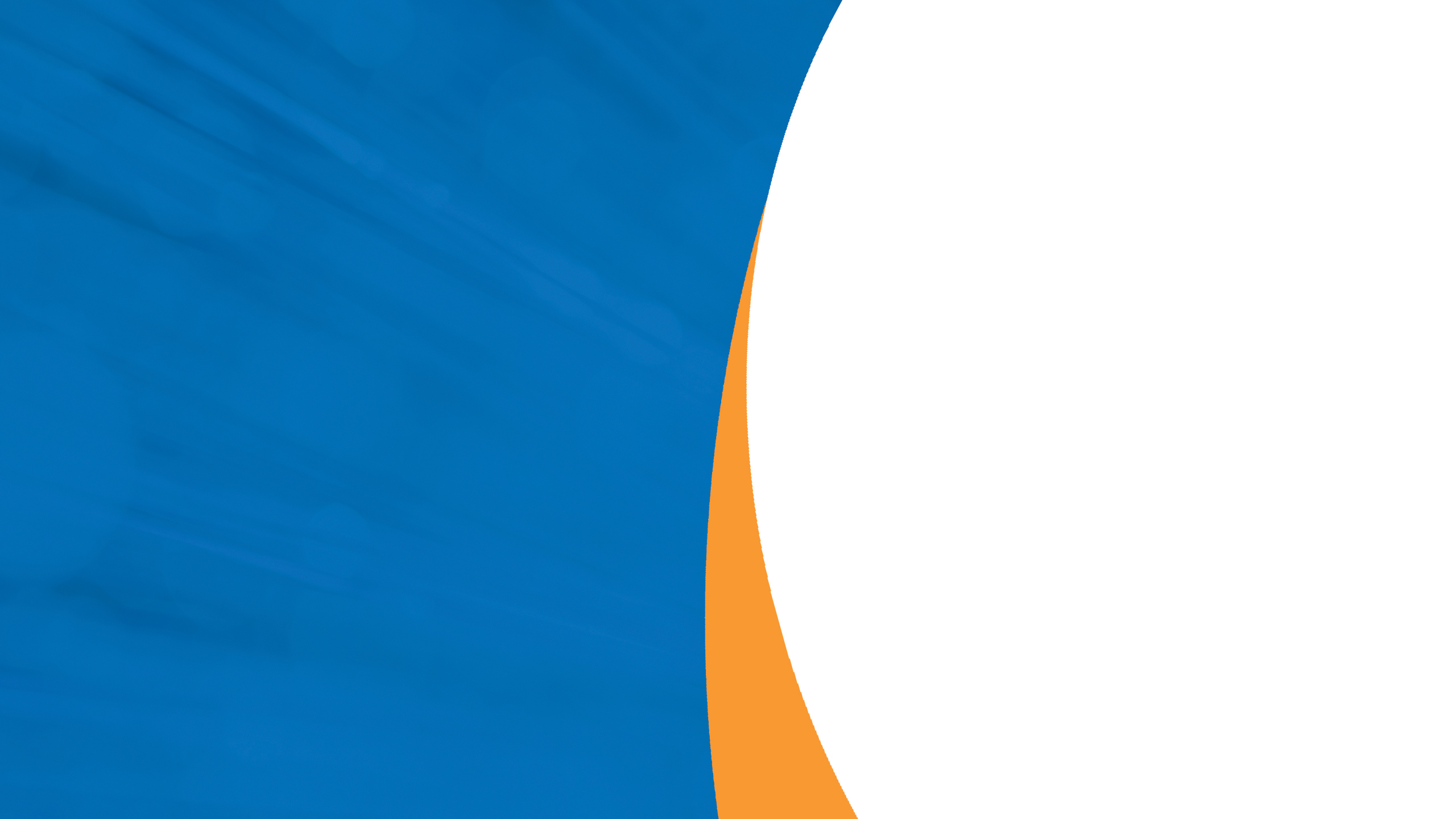 PURPOSE OF ACCREDITATION
ACCREDITATION:
Encourages a Growth Mindset
Allows the School to Complete a Reflective Self-Assessment
Enables the Identification of Areas for Improvement
Assists with Establishing a Plan to Address Those Areas for Improvement
Confirms Credibility and Accountability

ACCREDITATION IS NOT:
An Inspection Model
A Regulatory Instrument
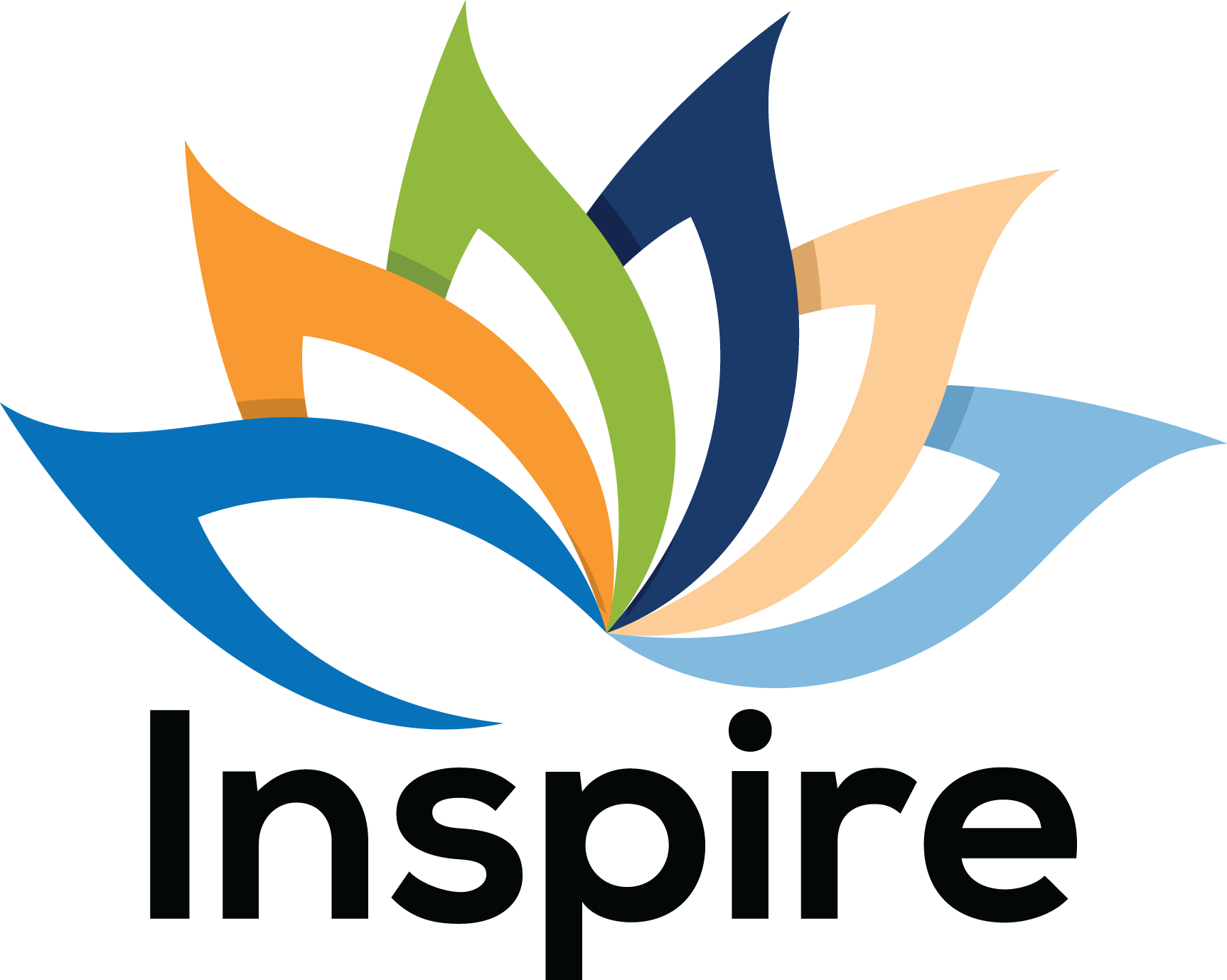 [Speaker Notes: The accreditation directors met in August of 2022 to begin discussing our approach to training schools, chairs, and teams for the Inspire protocol. As we shared stories from past accreditation visit experiences, a theme started to emerge: the positive experiences, the most successful accreditation visits, took place when schools and teams understood the purpose of accreditation. Schools and teams who viewed accreditation as a collaborative process leading toward school improvement seemed to have more successful visits and more pleasant experiences, overall, than schools and teams who viewed the accreditation process as an inspection or compliance check.

With that in mind, our goal throughout both the Inspire protocol and the Inspire process is to emphasize collaboration, reflection, and overall school improvement. From this slide, you'll notice that we are emphasizing the growth mindset, a reflective self-assessment, and planning for improvement. The visiting team will function as a group of peer educators to assist the school in their overall process of school improvement.

Credibility and accountability are important pieces as well, as the accredited status of a school may facilitate transfer of credits, college admissions, and other benefits. However, accreditation is not an inspection or a regulatory instrument. While there are specific elements where schools themselves, and teams that visit, will need to ensure the school is in compliance, the Inspire protocol has moved many of those elements to the pre-visit check so that the visit itself can focus on collaboration to encourage school improvement.]
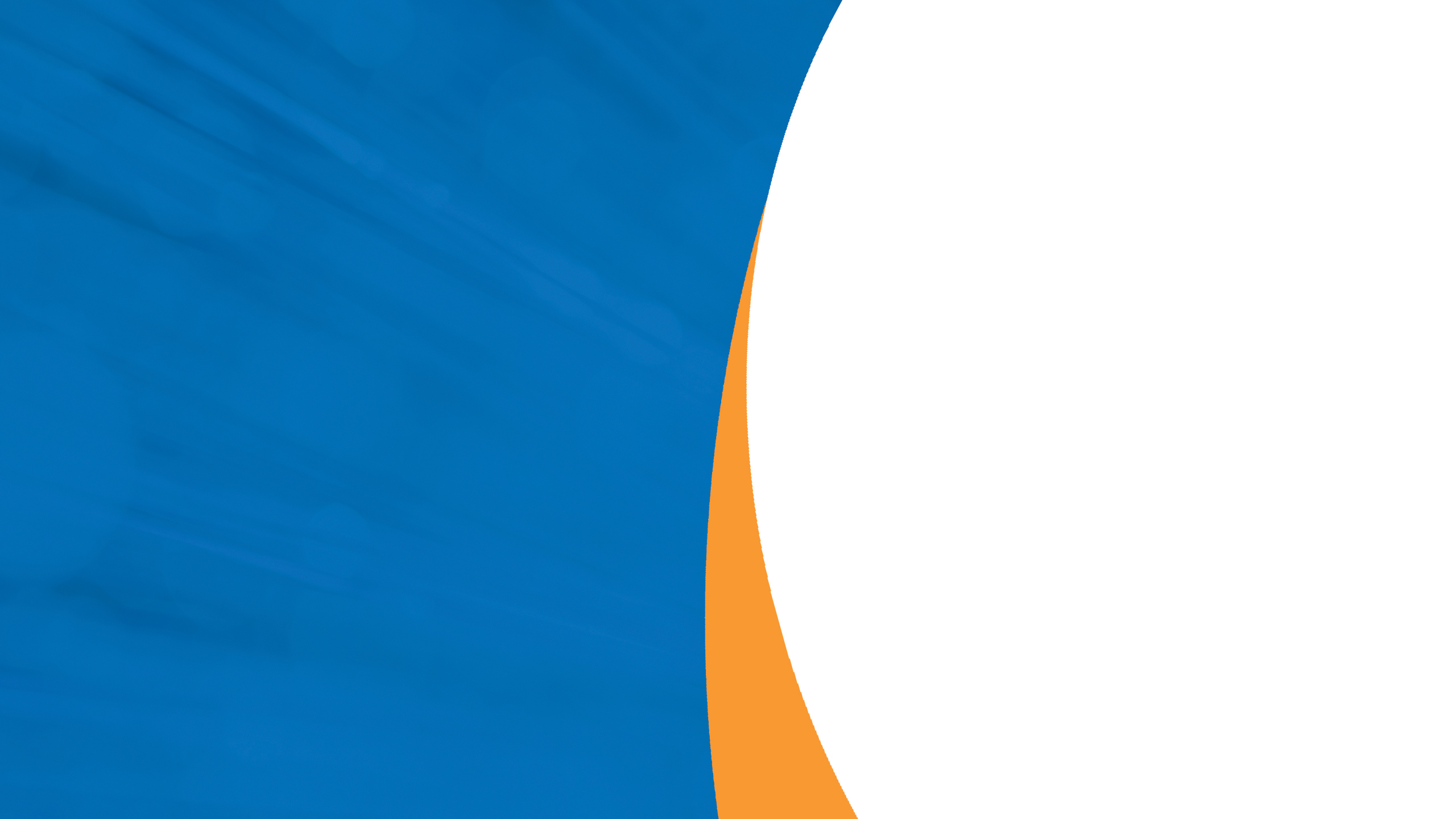 Relationships Domain
3 Standards
   9 indicators
Teaching and Learning Domain
4 Standards
15 indicators
Purpose Domain
3 Standards
12 indicators
INSPIRE ORGANIZATION
Expertise Domain
3 Standards
Standard 11 Checklist
9 indicators
Resources Domain
4 Standards
9 indicators
Well-Being Domain
3 Standards
9 indicators
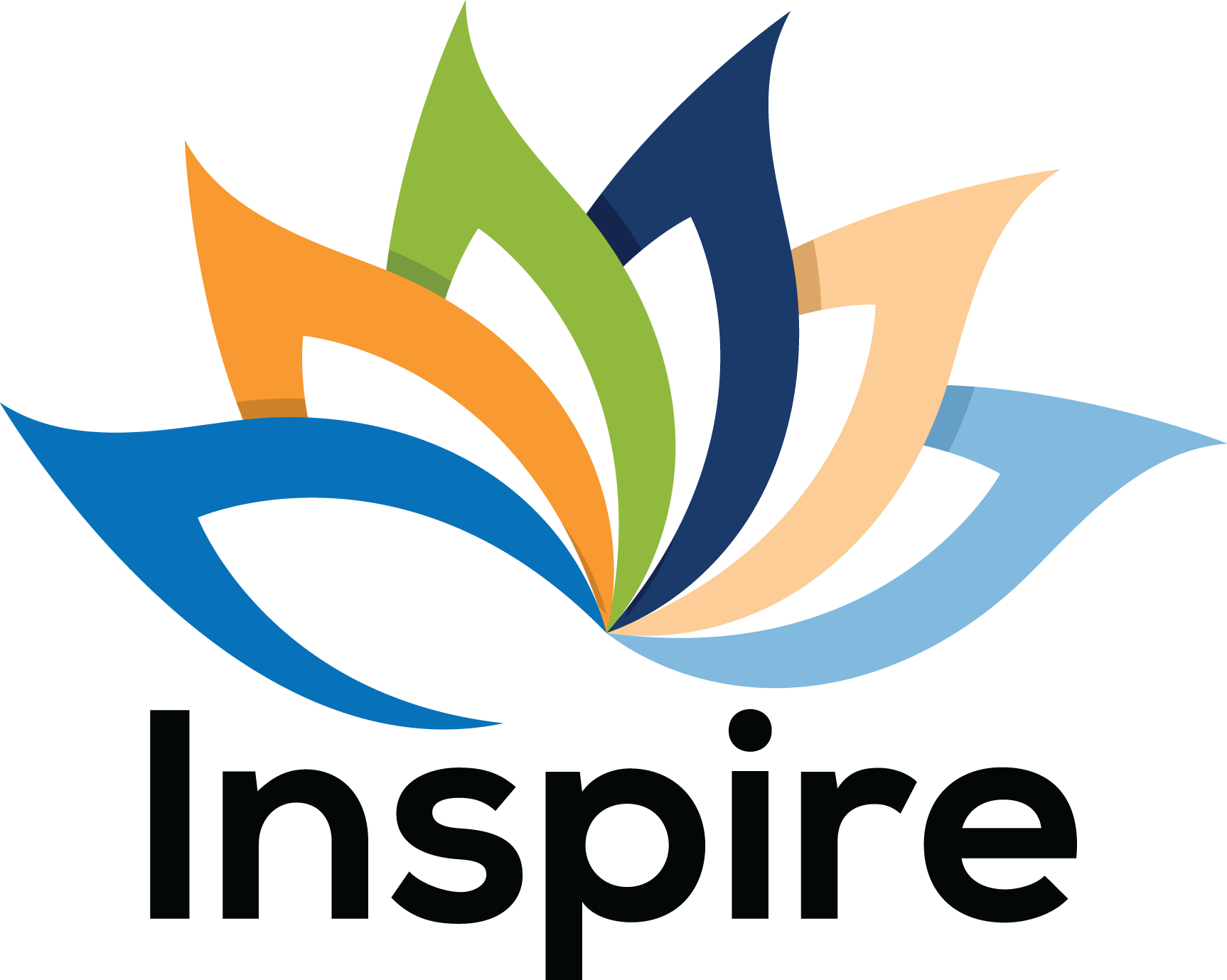 Includes Biblical “Why” Statements
[Speaker Notes: I referenced the Domains earlier – this slide lays out the organization of the protocol, and how the Standards/Indicators are arranged throughout. 

The standards are more focused, addressing a high-level concept. (In REACH, there were 8 standards, more general, so the focus was on the indicators or perhaps even the individual rubrics). The Domains, mentioned earlier, will look familiar to those who have utilized, or will utilize, our Flourishing Schools resources. 
With the increase in the number of Standards, each standard only has 2-6 indicators, so overall, the protocol is shorter, with about 25% fewer indicators than REACH. We made an effort to reduce redundancies.

Instead of a rubric customized for each individual indicator, we’ve created a Universal Rubric that can be applied to all indicators, with instructions for use. The rating system has also changed, instead of ‘compliance’ wording, we have moved to “effectiveness” wording. An example for this would be one of the indicators addressing curriculum documents: you may be in ‘Compliance’ by having all of the right components, but are you effectively utilizing the Curriculum? The Universal Rubric, is in the Standards Manual on the Inspire page of the website.

Each Domain, as well as questions at the end of the self-study, provide the school an opportunity to reflect on their strengths, areas for improvement, distinctives, and challenges in the various areas. 

Another important element that we have added to the Inspire protocol are "Why" statements that articulate a biblical basis for each Standard. The Book of Proverbs states: “Where there is no vision, the people perish” (Proverbs 29:18).  The “Why Statements” for each accreditation standard identify the underlying biblical principles upon which the standard is based.  These statements provide context, direction, and purpose for the school as they consider how they approach their mission and expected student outcomes and chart the course for every area of the school program.]
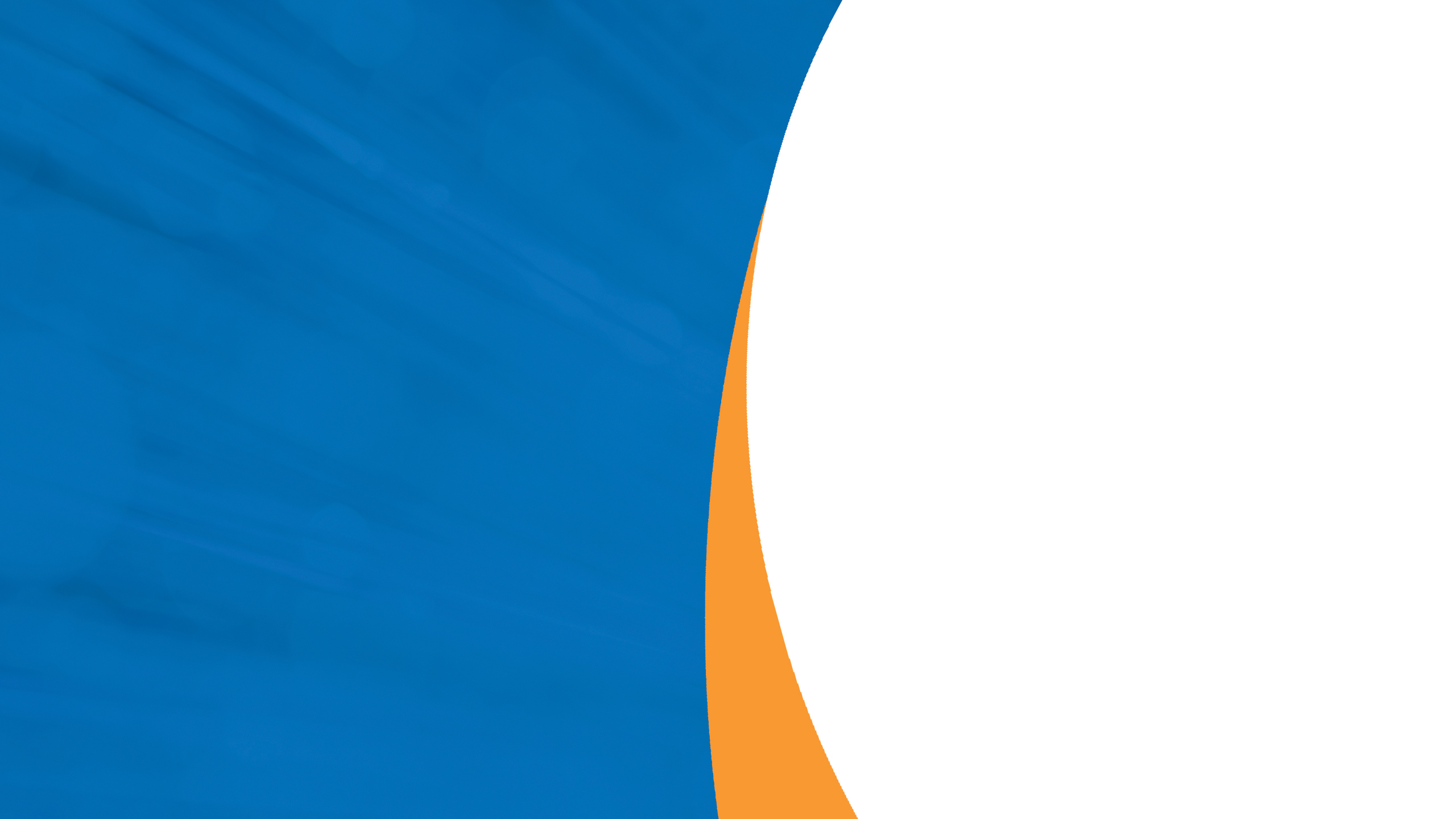 SEGMENT 1:

PURPOSE OF ACCREDITATION
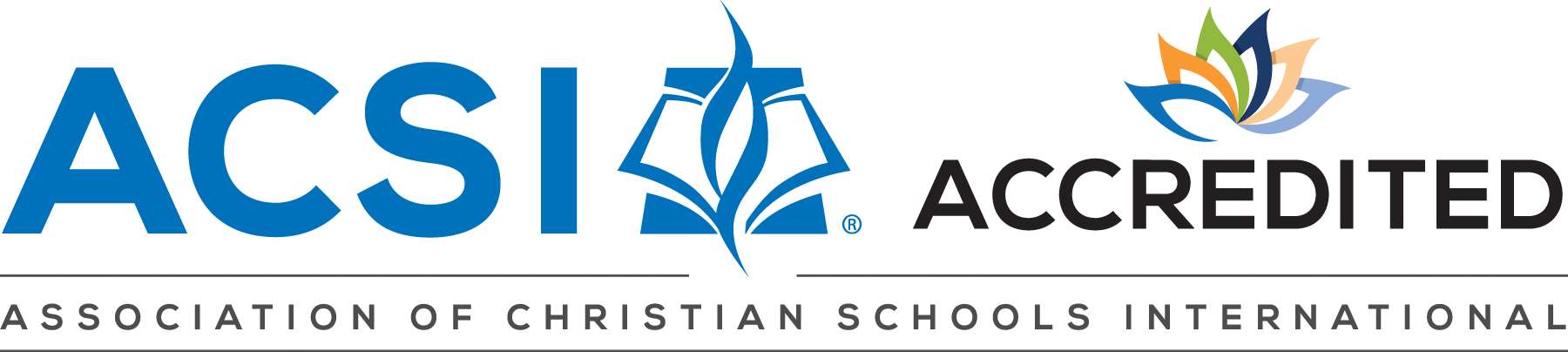 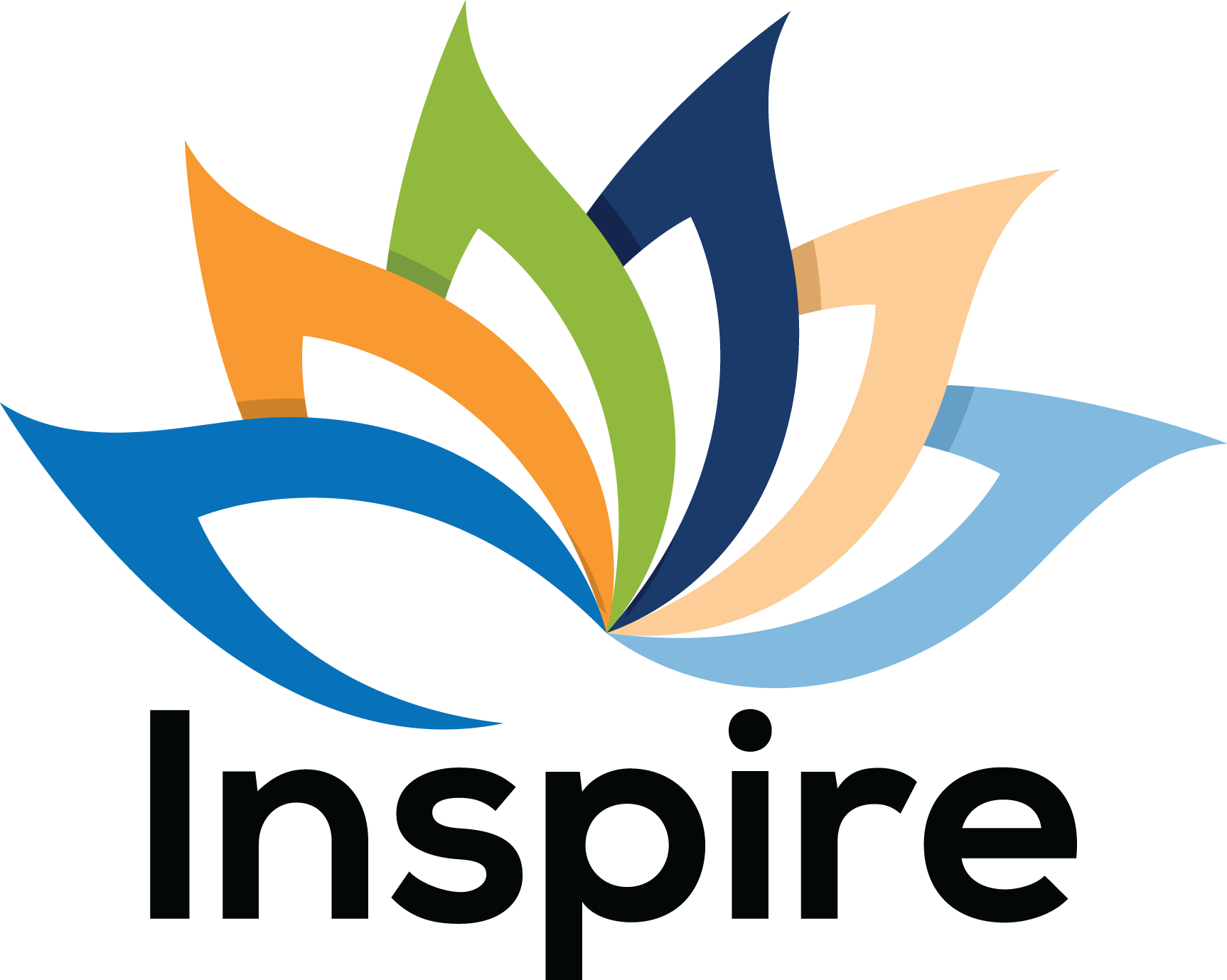 [Speaker Notes: We are excited as we implement the Inspire protocol. We trust that it will enable all schools that go through the process of accreditation to review their entire school program, and reflect on their overall effectiveness. The result will be a clear plan of improvement for the school to work through over the course of the accreditation term. We trust that the ACSI accreditation protocol will Inspire your school to flourish.]